Unit 4 Brazil: 
Investigating Brazil 
Factsheet
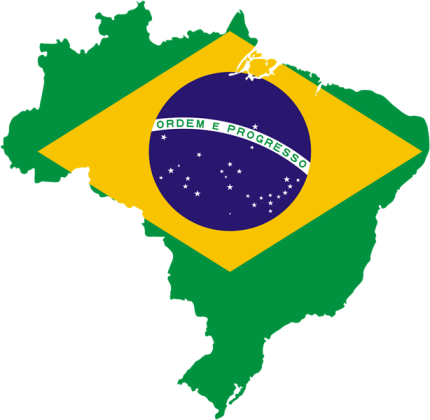 Objective

 To identify a range of ideas/facts for your chosen topic
 To describe and explain your chosen topic









Brazilian Sport: we all know about the football, what about Capoeria & F1 racing
Brazilian Wildlife: is there more to Brazil than the Amazon! Find out!!
Brazilian Culture: the Carnivale, famous people, music, films, religion?
Brazilian Landmarks: Christ statue, Itaipu dam, Maracana stadium and more!
Brazilian  Landscape: Rivers, Mountains, the pantanal/ pampas – what are they?

REMEMBER: Be Original !  Be Creative ! Be Accurate ! Be Geographical!!
Your task
Your fact-sheet must be on a singleA4 sheet
The background must be the Brazilian Flag ( in colour)
It must have no more than 500 words
 It must include interesting facts, figures about your topic
You can choose from one of these topics or make up your own: